Aaron Montgomery Ward
Montgomery Ward & Company
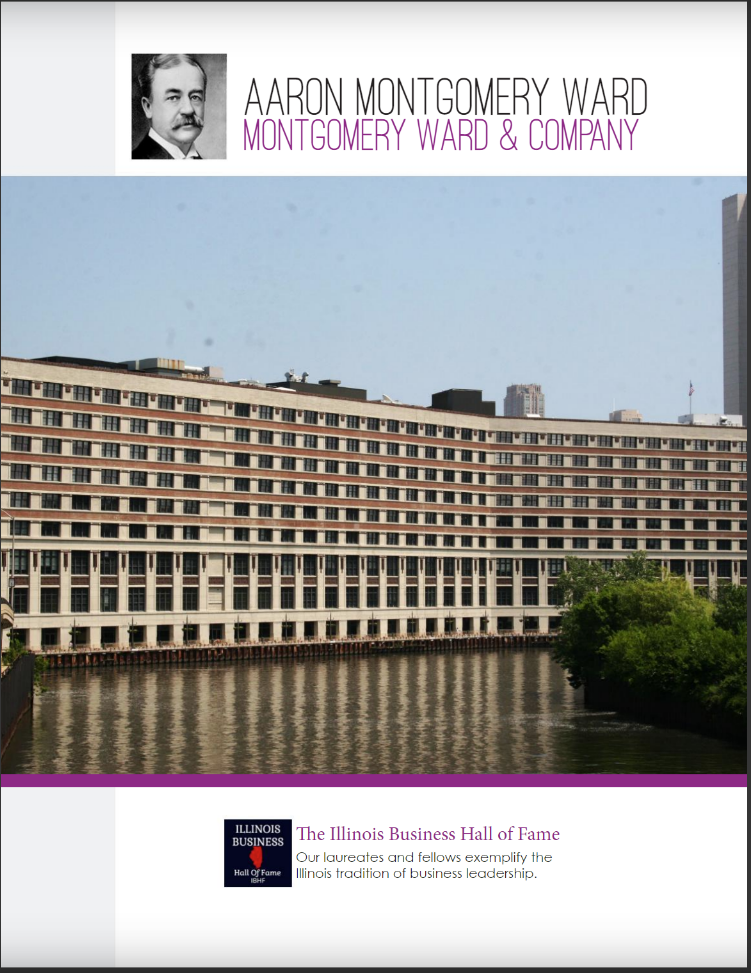 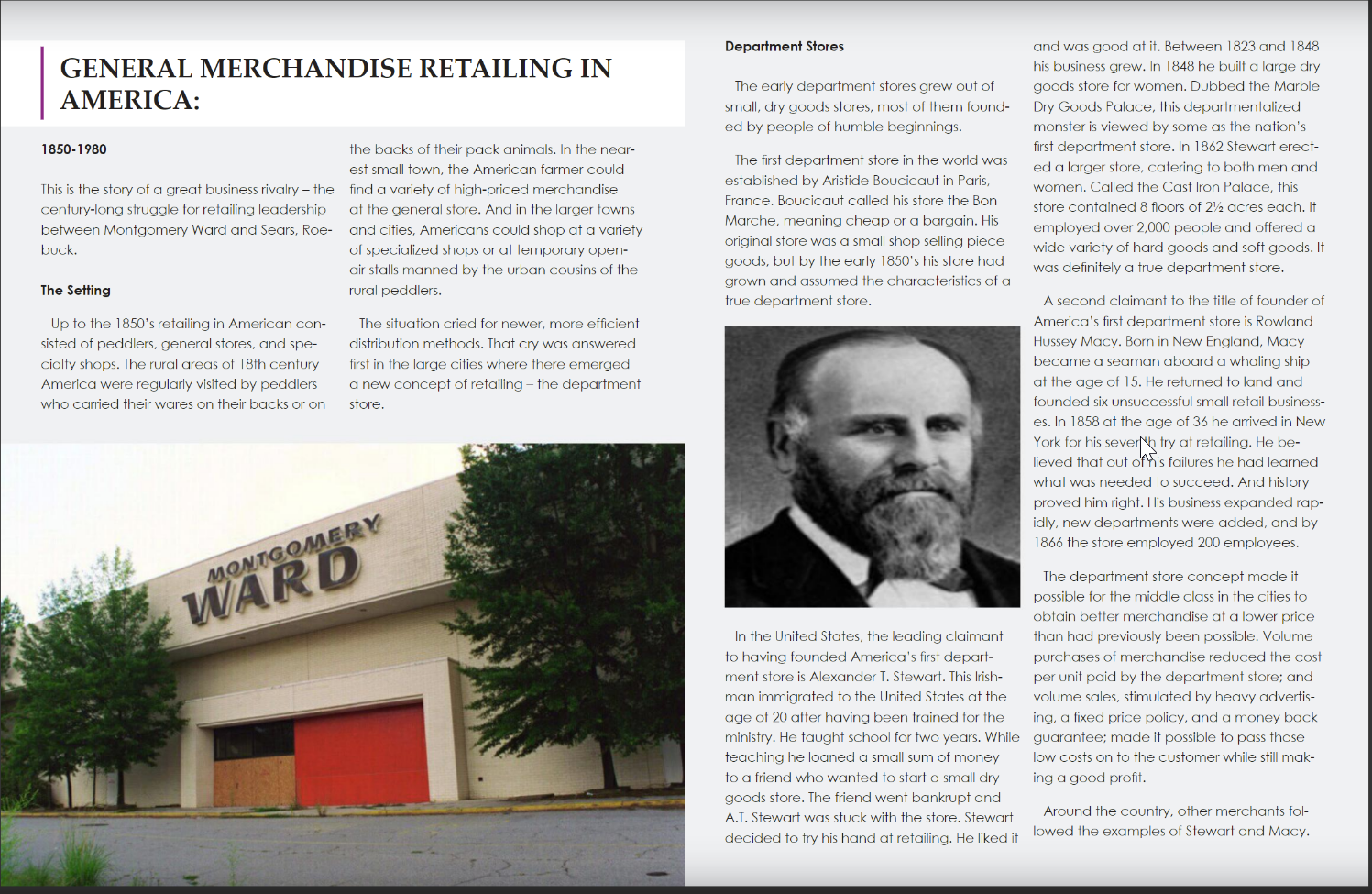 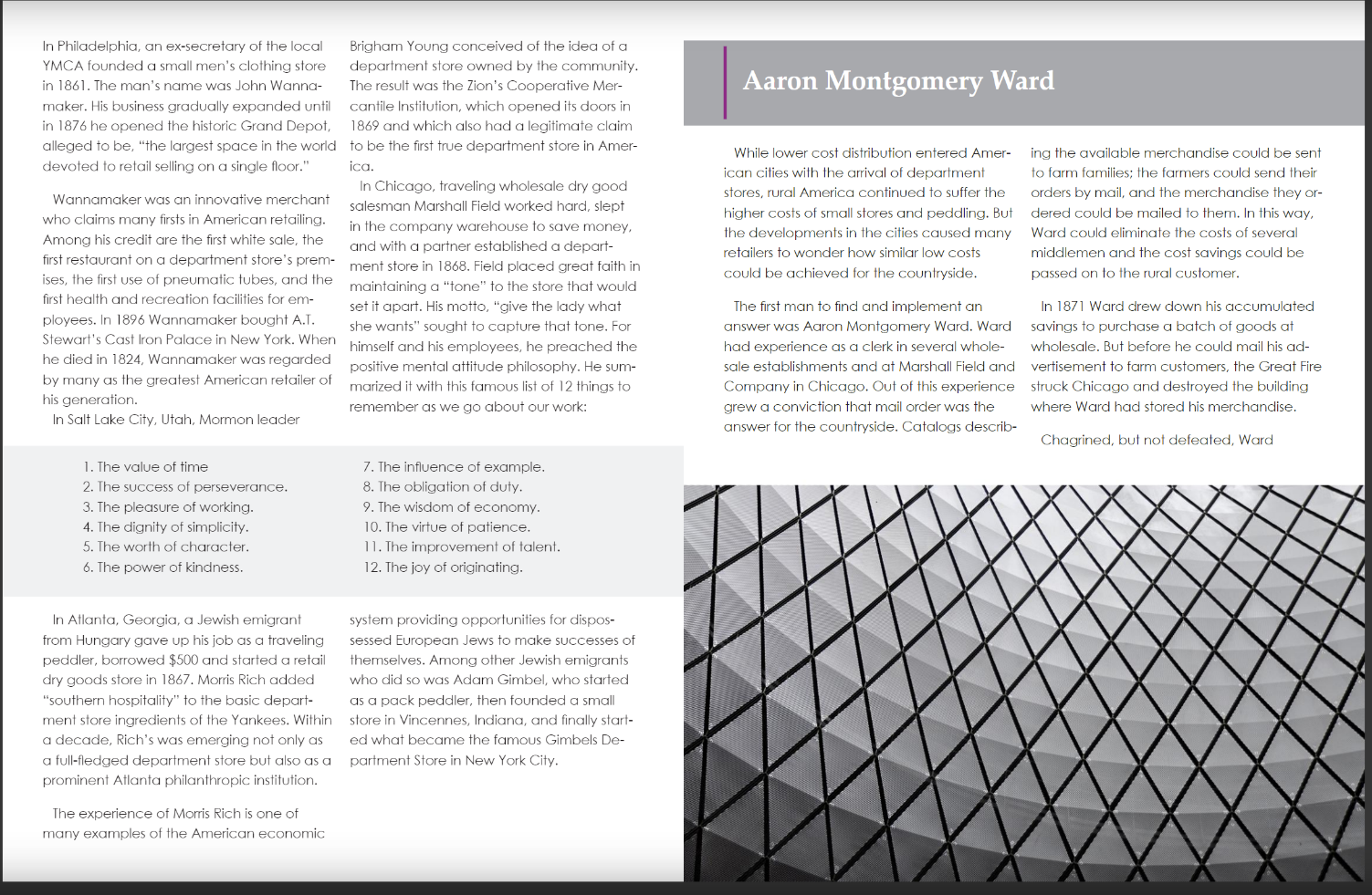 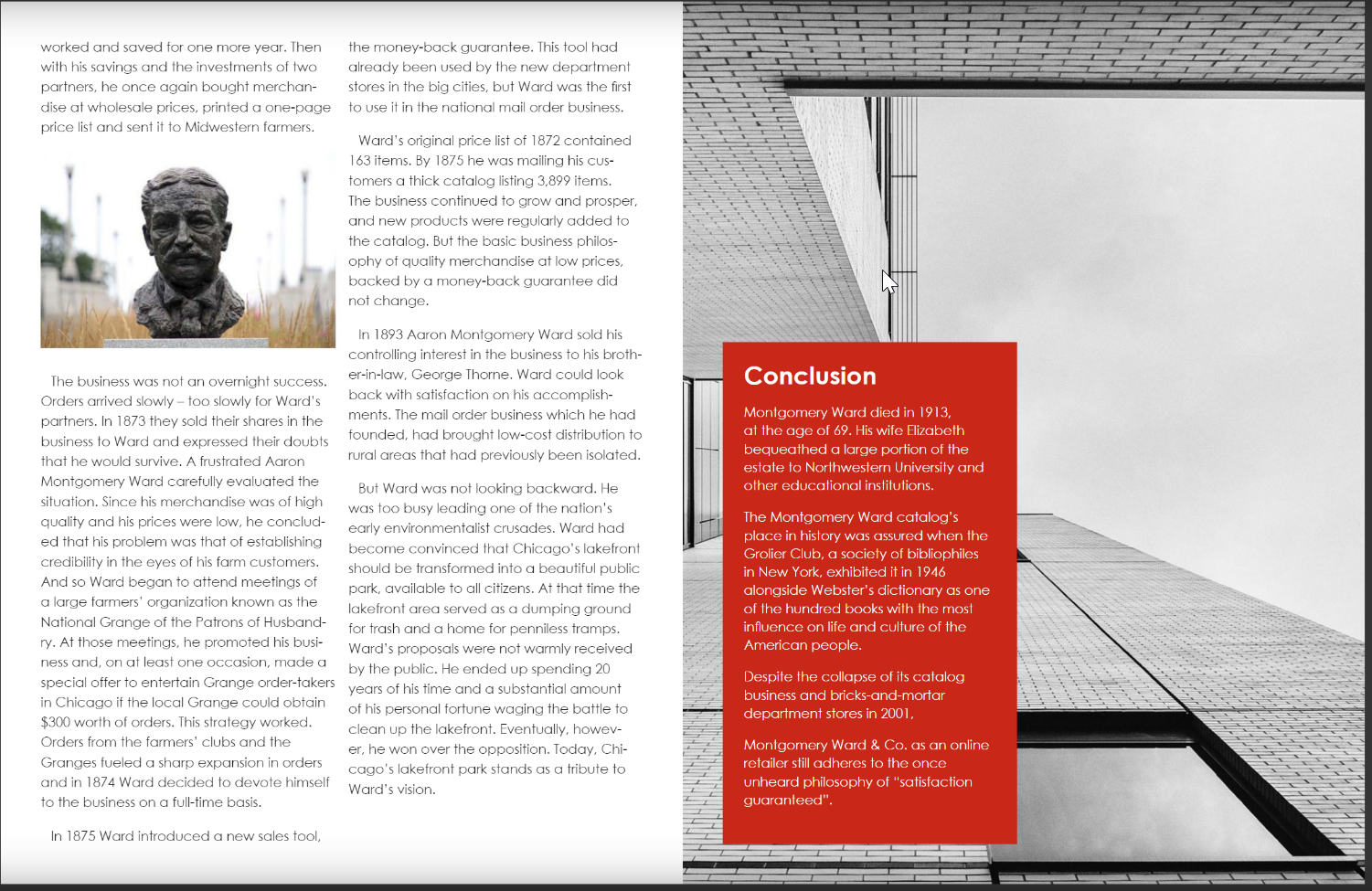 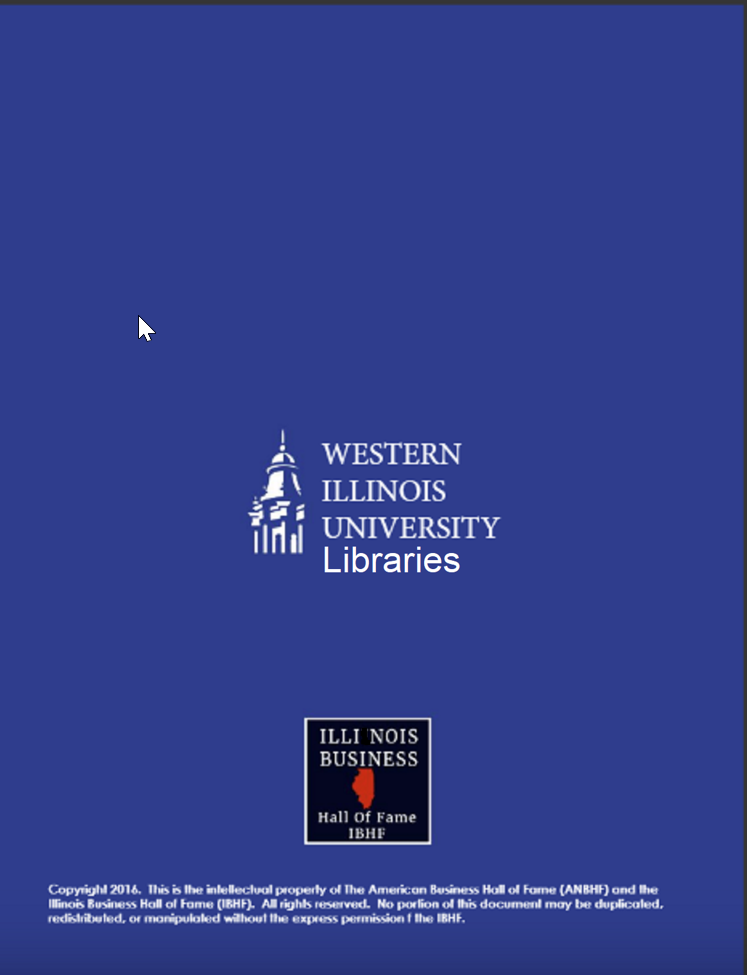